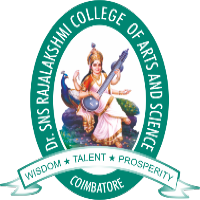 DRSNS RAJALAKSHMI COLLEGE OF ARTS AND SCIENCE(AUTONOMOUS), COIMBATORE MULTIMEDIA SYSTEMS
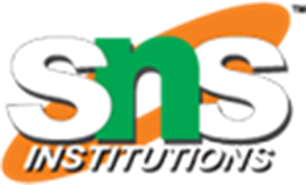 1
13-Mar-23
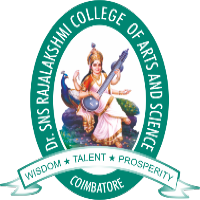 Digital Video Containers
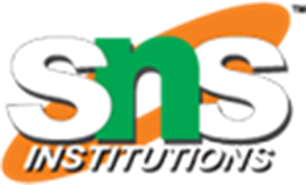 A digital video architecture is made up of an algorithm for compressing and encoding video and audio.
 a container compressed data, and a player that can recognize and play back those files.
Flash Video (.flv), MPEG (.mp4), QuickTime (.mov), Windows Media Format (.wmv), WebM (.webm), and RealMedia (.rm).
2
13-Mar-23
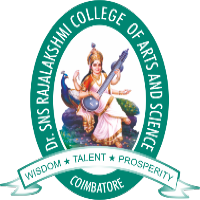 Digital Video Containers
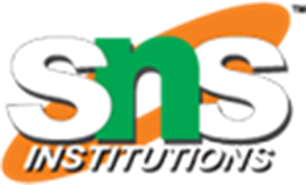 Containers may include data compressed by a choice of codes, and media players may recognize and play back more than one video file container format.
Container formats may also include metadata
3
13-Mar-23
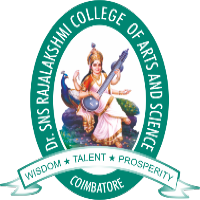 Digital Video Containers
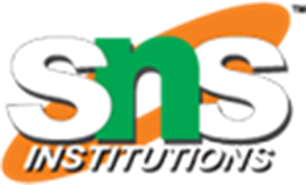 Codecs
To digitize and store a 10-second clip of full-motion video in your computer.
data in a very short amount of time.
Reproducing just one frame of digital video component video at 24 bits.
requires almost 1MB of computer data; 30 seconds of full-screen.
uncompressed video will fill a gigabyte hard disk. Full-size
4
13-Mar-23
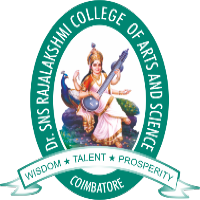 Digital Video Containers
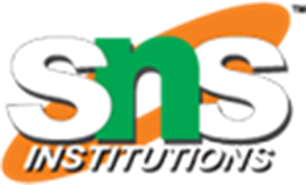 Codecs
Compressed codecs (coders/decoders)
A codec is the algorithm used to compress a video for delivery and then decode it in real time for fast playback.
Different codecs are optimized for different methods of delivery (for example, from a hard drive, from a DVD, or over the Web).
5
13-Mar-23
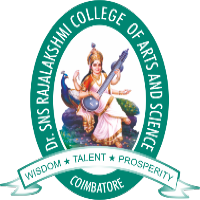 Digital Video Containers
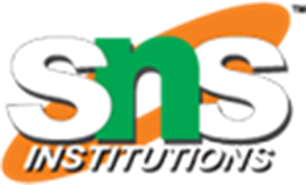 Codecs
Codecs such as Theora and H.264 compress digital video information at rates that range from 50:1 to 200:1. Some codecs store only.
That image data that changes from frame to frame.
MPEG
Moving Picture Experts Group (MPEG, www.mpeg.org)
6
13-Mar-23
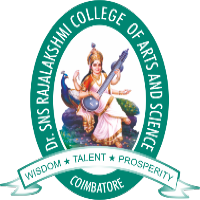 Digital Video Containers
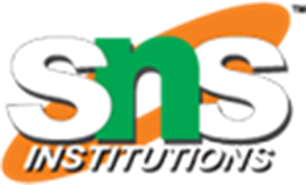 Codecs
International Organization for Standardization (ISO) and the International Electro-technical Commission (IEC).
MPEG-1 (specifications released in 1992). 1.2 Mbps (megabits per second) of video and 250 Kbps.
MPEG-2 (specifications released in 1994), a completely different system from MPEG-1, required higher data rates (3 to 15 Mbps).
7
13-Mar-23
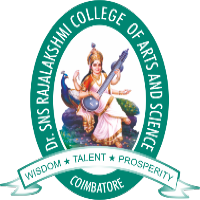 Digital Video Containers
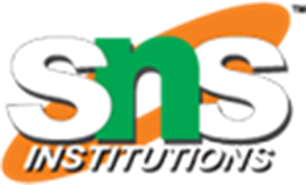 Codecs
MPEG-4, multiple views, layers, and multiple sound tracks of a scene, as well as stereoscopic and 3-D views, are available, making virtual reality workable.
The Codec Wars
The high bit rate requirements of video 
low bit rates available from CD-ROMs.
needed to compress and decompress the video.
8
13-Mar-23
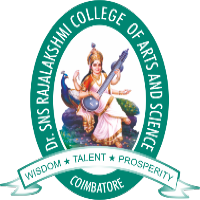 Digital Video Containers
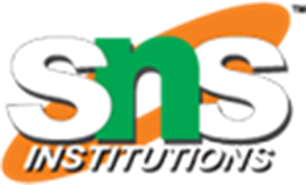 Codecs
MPEG-4, multiple views, layers, and multiple sound tracks of a scene, as well as stereoscopic and 3-D views, are available, making virtual reality workable.
The Codec Wars
The high bit rate requirements of video 
low bit rates available from CD-ROMs.
needed to compress and decompress the video.
9
13-Mar-23
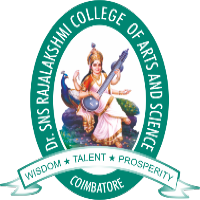 Video format converters
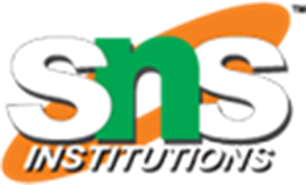 YouTube and at many web sites but requires the Flash plug-in to be installed in the user’s browser.
Video Format Converters
you need to prepare a video file.
 will run on an iPod, a Droid, and an Atom-based netbook, as well as in all web browsers.
 you will need to convert your material into multiple formats.
10
13-Mar-23
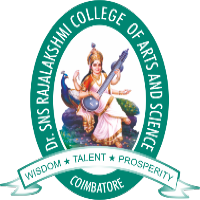 Digital Video Containers
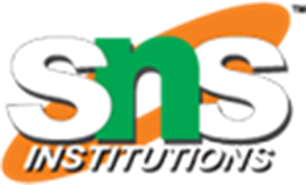 11
13-Mar-23
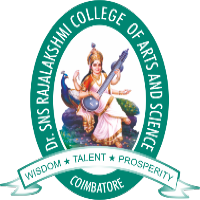 Shooting and editing video
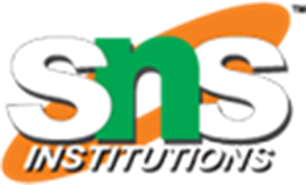 Shooting and Editing Video
	camcorder- e basics of video recording and editing, as well as the constraints of using video in a multimedia project.
   making digital video requires hardware that meets minimum specifications for processing speed, data transfer, and storage.
12
13-Mar-23
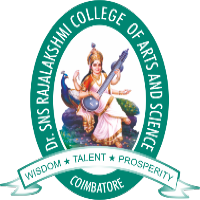 Shooting and editing video
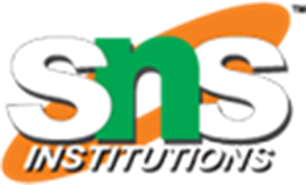 Fast processor(s)
 ■ Plenty of RAM 
■ Computer with FireWire (IEEE 1394 or i.Link) or USB connection and cables
 ■ Fast and big hard disk(s)
 ■ A second display to allow for more real estate for your editing software
 ■ External speakers
 ■ Nonlinear editing (NLE) software
Vaughan’s Law of Multimedia Minimums
13
13-Mar-23
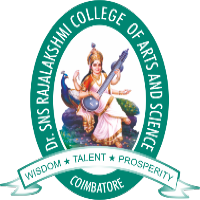 Shooting platform
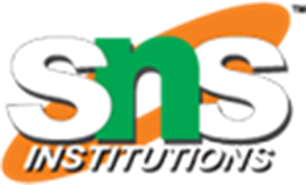 The Shooting Platform
With a little care, and careful adjustment of the lockdown screws, a sturdy conventional tripod can do wonders. 
.If you must shoot handheld, try to use a camera with an electronic image stabilization feature for static shots, use a “steady-cam” balancing attachment
14
13-Mar-23
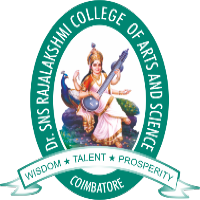 Shooting platform
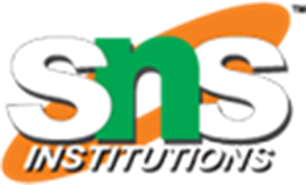 Many digital camcorders will allow you to choose 4:3 or 16:9 aspect ratios for your recording.
15
13-Mar-23
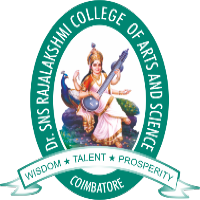 Shooting platform
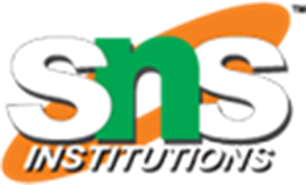 16
13-Mar-23
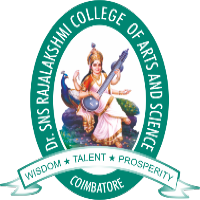 Memory and storage devices
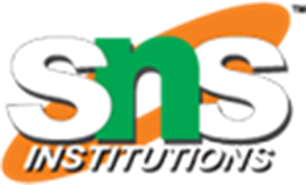 Memory and Storage Devices
As you add more memory and storage space to your computer.
To estimate the memory requirements of a multimedia project—the space required on a hard disk.
Color images, text, sound bites, video clips, and the programming code that glues it all together require memory.
making multimedia, you will also need to allocate memory for storing and archiving working files used during production
17
13-Mar-23
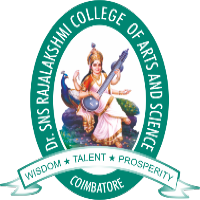 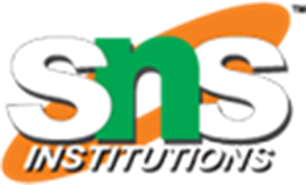 Memory and storage devices
original audio and video clips, edited pieces, and final mixed pieces, production paperwork and correspondence, and at least one backup of your project files, with a second backup stored at another location.
Random Access Memory (RAM)
Read-Only Memory (ROM)
Hard Disks
Flash Memory or Thumb Drives
CD-ROM Discs
Digital Versatile Discs (DVD)
Blu-ray Discs
18
13-Mar-23
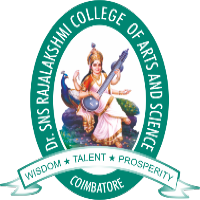 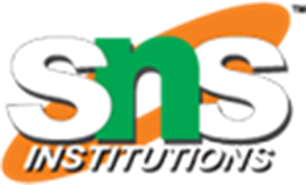 Memory and storage devices
Driven by the implementation of High Definition TV (HDTV) and by the motion picture industry, a new technology was needed to increase storage capacity and throughput beyond DVD.
19
13-Mar-23
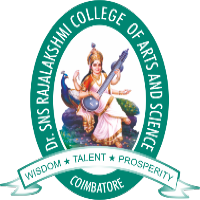 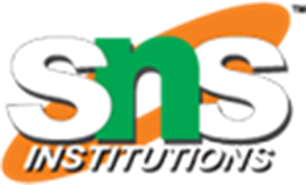 Whats you need software
What You Need: Software
have to be a programmer.
computer scientist to make multimedia work for you.
AIF format, you should know that you’re getting digitized sound.
20
13-Mar-23
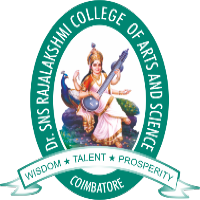 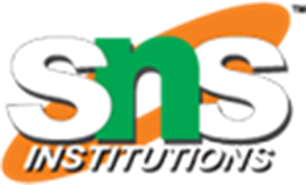 Text editing and word processing tools
Text Editing and Word Processing Tools
	A word processor is usually the first software tool computer users learn.
  From letters, invoices, and storyboards to project content, your word processor may also be your most often used tool, as you design and build a multimedia project.
21
13-Mar-23
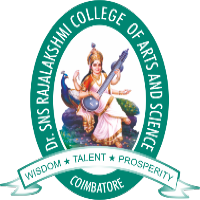 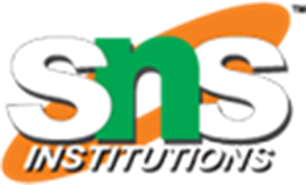 Text editing and word processing tools
The better your keyboarding or typing skills, the easier and more efficient your multimedia day-to-day life will be
Many developers have begun to use OpenOffice (www.openoffice.org) for word processing, spreadsheets, presentations, graphics, databases, and more.
In many word processors, you can embed multimedia elements such as sounds, images, and video
22
13-Mar-23
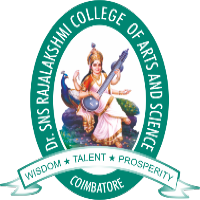 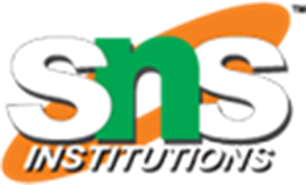 Painting and drawing tools
Painting and drawing tools, as well as 3-D modelers.
important items in your toolk
Painting software, such as Photoshop, Fireworks, and Painter, is dedicated to producing crafted bitmap images
23
13-Mar-23
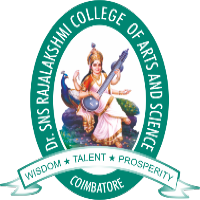 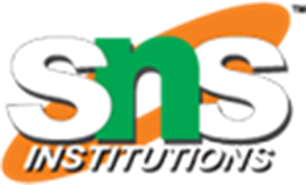 Painting and drawing tools
Drawing software, such as CorelDraw, FreeHand, Illustrator, Designer, and Canvas, is dedicated to producing vector-based line art easily printed to paper at high resolution.
Some software applications combine drawing and painting capabilities.
24
13-Mar-23
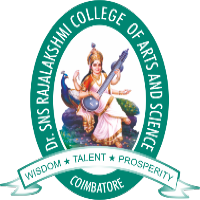 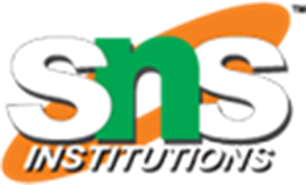 Painting and drawing tools
An intuitive graphical user interface with pull-down menus, status bars, palette control, and dialog boxes for quick, logical selection
 ■ Scalable dimensions, so that you can resize, stretch, and distort both large and small bitmaps
 ■ Paint tools to create geometric shapes, from squares to circles and from curves to complex polygons
25
13-Mar-23
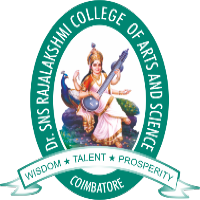 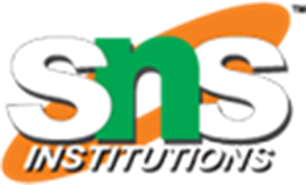 Painting and drawing tools
■ The ability to pour a color, pattern, or gradient into any area 
■ The ability to paint with patterns and clip art
■ Customizable pen and brush shapes and sizes
 ■ An eyedropper tool that samples colors
26
13-Mar-23
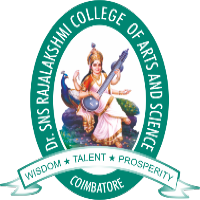 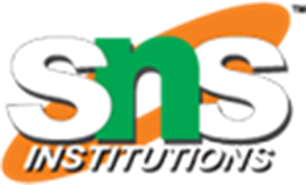 Image – editing tools
Image-Editing Tools 
Image-editing applications are specialized and powerful tools for creating, enhancing, and retouching existing bitmapped images.
applications also provide many of the features and tools of painting and drawing programs and can be used to create images from scratch as well as images digitized from scanners, video frame-grabbers, digital cameras, clip art files, or original artwork files created with a painting or drawing package.
27
13-Mar-23
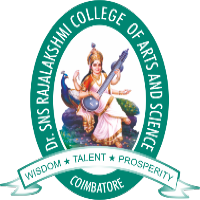 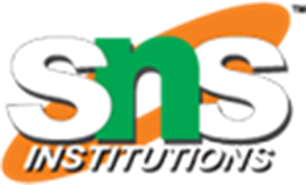 Types of authoring tools
Types of Authoring Tool
1) Card- or page-based tools. 
2) Icon-based, event-driven multimedia and game-authoring tools.
 3) Time-based tools.
Card- and Page-Based Authoring Tools
       organized as pages of a book.
      buttons, text fields, graphic objects, backgrounds, pages or cards, and even the project itself.
28
13-Mar-23
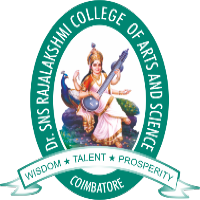 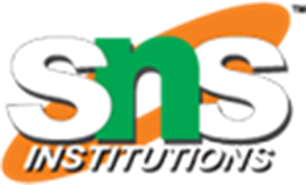 Types of authoring tools
LiveCode language 
on mouseUp 
            go next card 
   end mouseUp
An example in ToolBook’s OpenScript language would look like:
 to handle buttonUp 
       go next page 
     end buttonUp
29
13-Mar-23
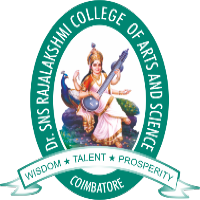 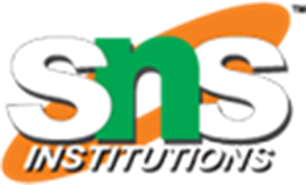 Types of authoring tools
2) Icon- and Object-Based Authoring Tools.
Icon- or object-based, event-driven tools simplify the organization of your project 
 typically display flow diagrams of activities along branching paths.
Icon-based, event-driven tools provide a visual programming approach to organizing and presenting multimedia
30
13-Mar-23
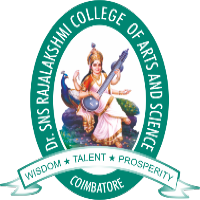 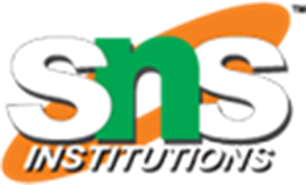 Types of authoring tools
Time-Based Authoring Tools
Time-based tools are authoring systems, wherein elements and events are organized along a timeline, with resolutions as high as or higher than 1/30 second.
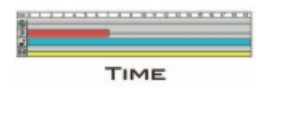 31
13-Mar-23
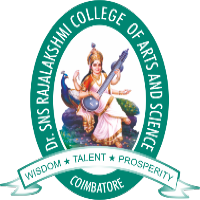 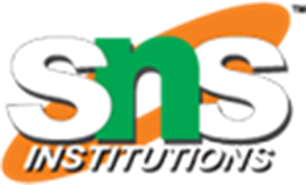 Types of authoring tools
Time-based tools are best to use when you have a message 230 Multimedia: Making It Work with a beginning and an end
32
13-Mar-23
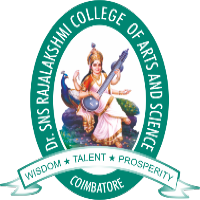 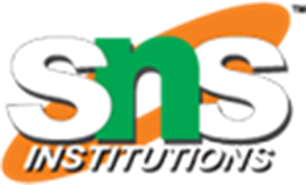 INPUT DEVICES
33
13-Mar-23
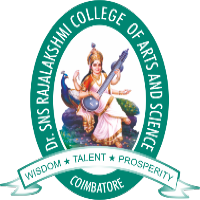 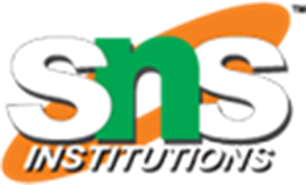 INPUT DEVICES
Universal Product Code
voice recognition systems. With OCR software and a scanner, you can convert paper documents into a word processing document on your computer without retyping or rekeying.
34
13-Mar-23
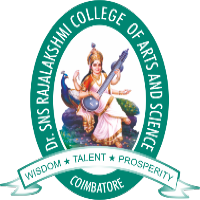 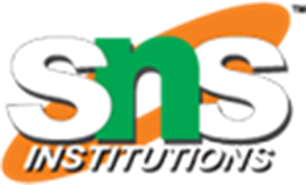 INPUT DEVICES
Most voice recognition systems currently available can trigger common menu events such  as Save, Open, Quit, and Print, and you can teach the system to recognize other commands that are more specific to your application
35
13-Mar-23
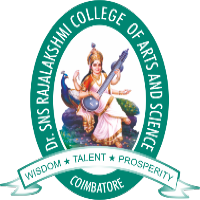 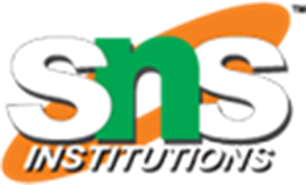 INPUT DEVICES
Most voice recognition systems currently available can trigger common menu events such  as Save, Open, Quit, and Print, and you can teach the system to recognize other commands that are more specific to your application.
The quality of your audio recordings is greatly affected by the caliber of your microphone and cables.
36
13-Mar-23
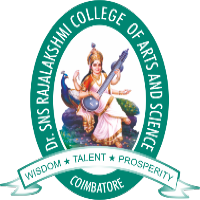 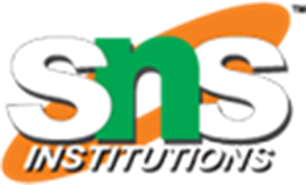 OUTPUT DEVICES
Output Devices
Presentation of the audio and visual components of your multimedia project requires hardware.
such as speakers, amplifiers, projectors, and motion video devices.
bass sounds become deeper and richer, and
even music sampled at low quality may sound acceptable.
37
13-Mar-23
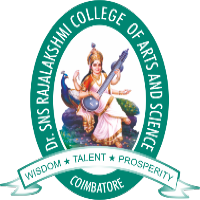 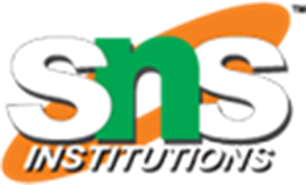 Principles of Animation
Animation is possible because of a biological phenomenon known as persistence of vision and a psychological phenomenon called phi. An object seen by the human eye remains chemically mapped on the eye’s retina for a brief time after viewing. Combined with the human mind’s need to conceptually complete a perceived action, this makes it possible for a series of images that are changed very slightly and very rapidly, one after the other, to seemingly blend together into a visual illusion of movement.
38
13-Mar-23
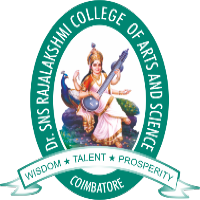 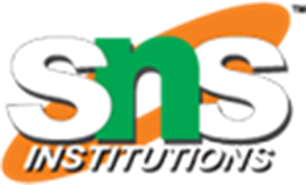 Principles of Animation
The illustration shows a few cels, or frames, of a rotating logo. When the images are progressively and rapidly changed, the arrow of the compass is perceived to be spinning.
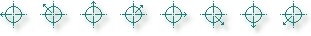 39
13-Mar-23
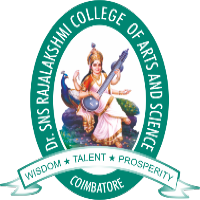 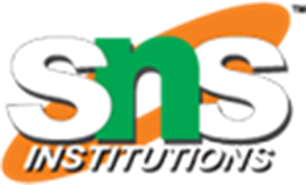 Principles of Animation
Digital television video builds 24, 30, or 60 entire frames or pictures every second, depending upon settings; the speed with which each frame is replaced by the next one makes the images appear to blend smoothly into movement. Movies on film are typically shot at a shutter rate of 24 frames per second, but using projection tricks (the projector’s shutter flashes light through each image twice), the flicker rate is increased to 48 times per sec- ond, and the human eye thus sees a motion picture
40
13-Mar-23
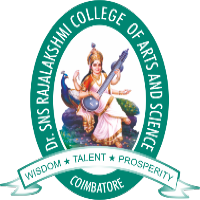 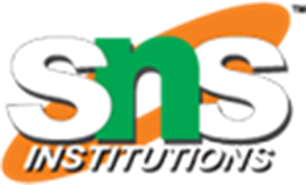 Principles of Animation
. On some film projec- tors, each frame is shown three times before the pull-down claw moves to the next frame, for a total of 72 flickers per second, which helps to elimi- nate the flicker effect: the more interruptions per second, the more con- tinuous the beam of light appears..
41
13-Mar-23
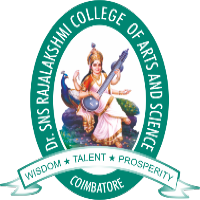 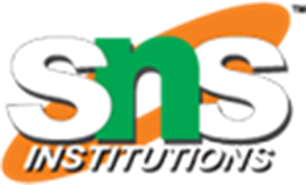 Principles of Animation
. Quickly changing the viewed image is the principle of an animatic, a flip-book, or a zoetrope. To make an object travel across the screen while it changes its shape, just change the shape and also move, or translate, it a few pixels for each frame. Then, when you play the frames back at a faster speed, the changes blend together and you have motion and animation.
42
13-Mar-23
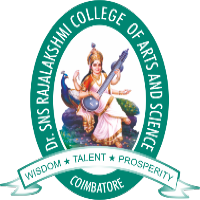 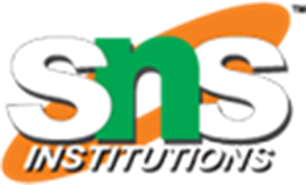 Principles of Animation
. It’s the same magic as when the hand is quicker than the eye, and you don’t see the pea moving in the blur of the gypsy’s cups.
43
13-Mar-23
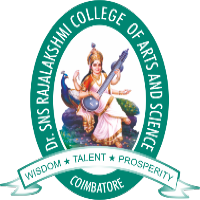 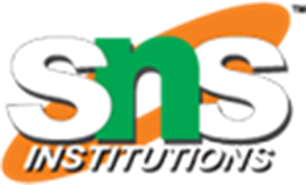 Animation Techniques
. When you create an animation, organize its execution into a series of logical steps. First, gather up in your mind all the activities you wish to provide in the animation. If it is complicated, you may wish to create a written script with a list of activities and required objects and then create a storyboard to visualize the animation.
44
13-Mar-23
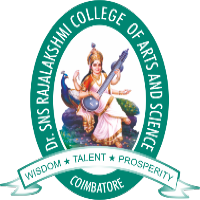 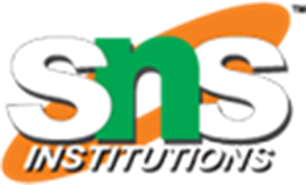 Animation Techniques
. Choose the animation tool best suited for the job, and then build and tweak your sequences. This may include creating objects, planning their movements, texturing their surfaces, adding lights, experimenting with lighting effects, and positioning the camera or point of view. Allow plenty of time for this phase when you are experimenting and testing. Finally, post-process your animation, doing any special renderings and adding sound effects.
45
13-Mar-23
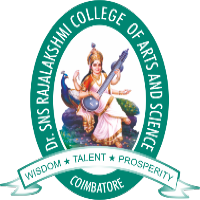 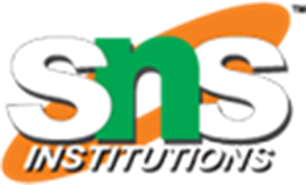 Animation Techniques
Cel Animation
The animation techniques made famous by Disney use a series of progres- sively different graphics or cels on each frame of movie film (which plays at 24 frames per second). A minute of animation may thus require as many as 1,440 separate frames, and each frame may be composed of many layers of cels. The term cel derives from the clear celluloid sheets that were used for drawing each frame, which have been replaced today by layers of digital
46
13-Mar-23
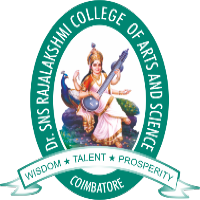 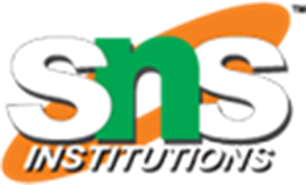 Animation Techniques
I grew up using cel tech- niques and a huge anima- tion crane to photograph with. I can tell you the static electricity caused hell with dust on the cels. Do you know why most 2-D animated characters in the past, like Mickey Mouse, wore white gloves? It was an inside joke…We all wore white gloves to protect the cels! And the reason most animated characters had only three fingers and a thumb inside their gloves was because it saved us time and money to drop that extra finger.
47
13-Mar-23
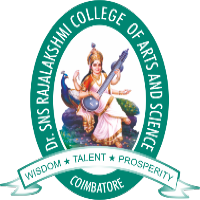 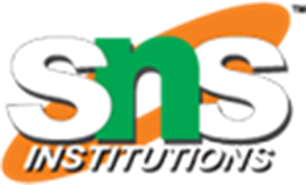 Animation Techniques
Joe Silverthorn, Integrated Multimedia Professor, Olympic College imagery. Cels of famous animated cartoons have become sought-after, suitable-for-framing collector’s items.
48
13-Mar-23
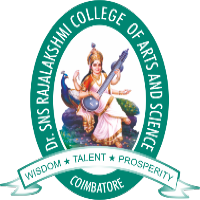 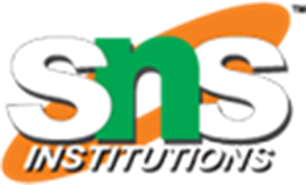 Creating an Animated Scene
A creative committee organized a brief storyboard of a gorilla chasing a man. From a stock library containing many images licensed for unlimited use, a photograph was chosen of Manhattan’s Central Park where a bridge crossed a small river and high-rise apartments lined the horizon. The chase scene would occur across the bridge.
49
13-Mar-23
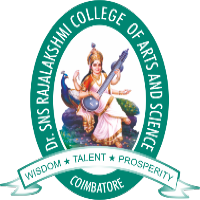 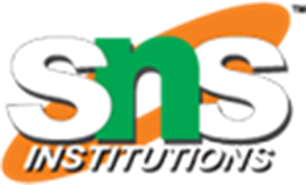 Creating an Animated Scene
To produce frames of the running man, a real actor was videotaped running in place against an Ultimatte chroma-keyed blue background in a studio; a few frames of this were grabbed, and the blue background was made transparent in each image..
50
13-Mar-23
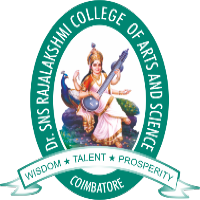 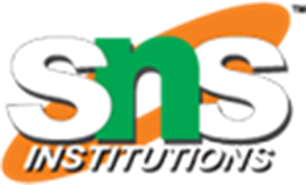 Creating an Animated Scene
The gorilla was difficult to find, so a toy model dinosaur about 25 centime- ters tall was used; again, a few frames were captured and the background made transparent to form a composite. That was all that was required for image resources. As illustrated in Figure 5-8a, the background was carefully cut in half along the edge of the bridge, so that the bridge railing could be placed in front of the runners. The running man was organized in a series of six frames that could be repeated many times across the screen to provide the pumping motions of running. The same was done for the dinosaur, to give him a lumbering, bulky look as he chased the little man across the bridge .
51
13-Mar-23
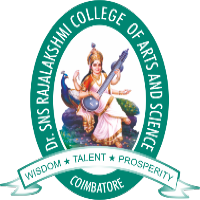 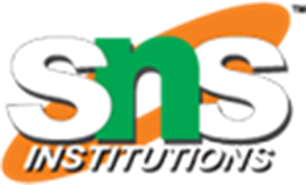 Analog Video
In an analog system, the output of the CCD is processed by the camera into three channels of color information and synchronization pulses (sync) and the signals are recorded onto magnetic tape. There are several video standards for managing analog CCD output, each dealing with the amount of separation between the components—the more separation of the color information, the higher the quality of the image (and the more expensive the equipment)
52
13-Mar-23
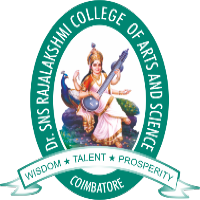 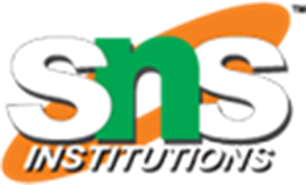 Analog Video
If each channel of color information is transmitted as a separate signal on its own conductor, the signal output is called component (separate red, green, and blue channels), which is the preferred method for higher-quality and professional video work. Lower in quality is the signal that makes up Separate Video (S-Video), using two channels that carry luminance and chrominance information.
53
13-Mar-23
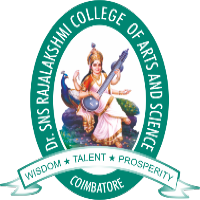 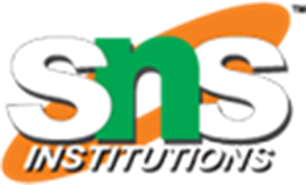 Analog Video
The least separation (and thus the lowest quality for a video signal) is composite, when all the signals are mixed together and carried on a single cable as a composite of the three color channels and the sync signal.The composite signal yields less-precise color definition, which cannot be manipulated or color-corrected as much as S-Video or component signals.
54
13-Mar-23
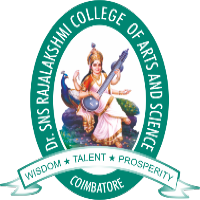 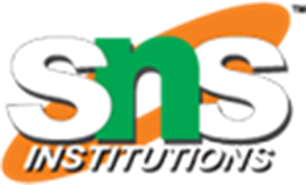 Analog Video
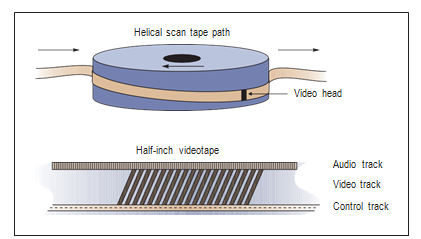 55
13-Mar-23
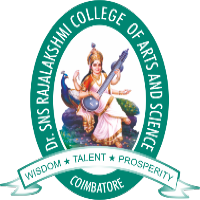 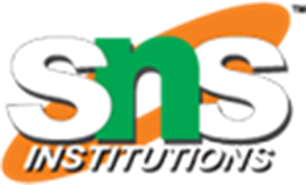 Analog Video
Many consumer set-top devices like video cassette recorders (VCRs) and satellite receivers add the video and sound signals to a sub- carrier and modulate them into a radio frequency (RF) in the FM broad- cast band. This is the NTSC, PAL, or SECAM signal available at the Antenna Out connector of a VCR. Usually the signal is modulated on either Channel 3 or Channel 4, and the resulting signal is demodulated by the TV receiver and displayed on the selected channel.
56
13-Mar-23
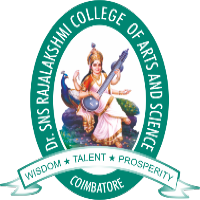 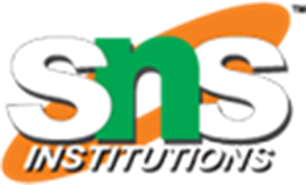 Analog Video
Many television sets today also provide a composite signal connector, a S-Video connec- tor, and a High-Definition Multimedia Interface (HDMI) connector for purely digital input. Video displays for computers typically provide analog component (red, green, blue) input through a 15-pin VGA connector and also a purely digital Digital Visual Interface (DVI) and/or an HDMI connection.
57
13-Mar-23
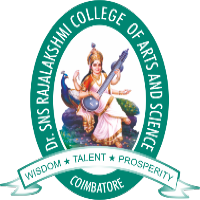 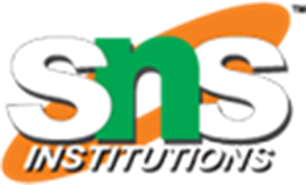 Analog Video
Three analog broadcast video standards are commonly in use around the world: NTSC, PAL, and SECAM. In the United States, the NTSC standard has been phased out, replaced by the ATSC Digital Television Standard. Because these standards and formats are not easily interchange- able, it is important to know where your multimedia project will be used.
58
13-Mar-23
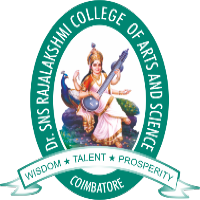 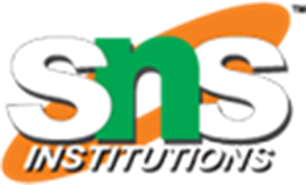 Analog Video
A video cassette recorded in the United States (which uses NTSC) will not play on a television set in any European country (which uses either PAL or SECAM), even though the recording method and style of the cassette is “VHS.” Likewise, tapes recorded in European PAL or SECAM formats will not play back on an NTSC video cassette recorder.
59
13-Mar-23
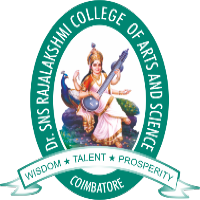 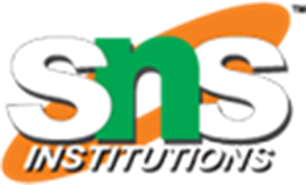 Analog Video
Each system is based on a different standard that defines the way information is encoded to produce the electronic signal that ultimately creates a television pic- true. Multiform at VCRs can play back all three standards but typically cannot dub from one standard to another. Dubbing between standards still requires high-end, specialized equipment.
60
13-Mar-23
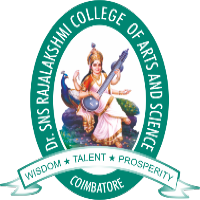 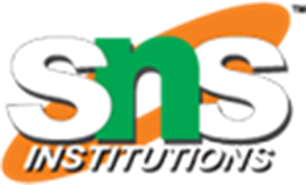 Video Works and Display.
In digital systems, the output of the CCD is digitized by the camera into a sequence of single frames, and the video and audio data are compressed before being written to a tape (see Figure 6-2) or digitally stored to disc or flash memory in one of several proprietary and competing formats. Digital video data formats, especially the codec used for compressing and decom- pressing video (and audio) data, are important; more about them later in this chapter.
61
13-Mar-23
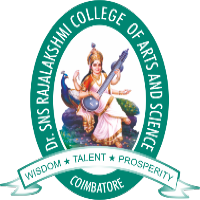 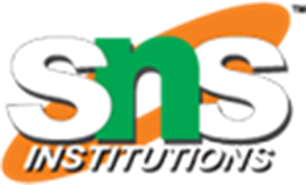 Video Works and Display.
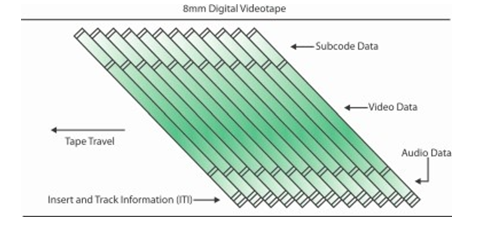 62
13-Mar-23
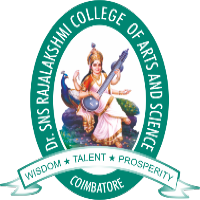 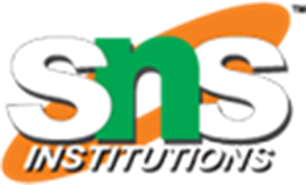 Video Works and Display.
HDTV
What started as the High Definition Television (HDTV) initiative of the Federal Communications Commission in the 1980s changed first to the Advanced Television (ATV) initiative and then finished as the Digital Television (DTV) initiative by the time the FCC announced the change in 1996. This standard, which was slightly modified from both the Digital Television Standard (ATSC Doc. A/53) and the Digital Audio Compression Standard (ATSC Doc. A/52), moved U.S.
63
13-Mar-23
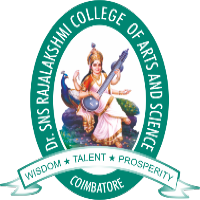 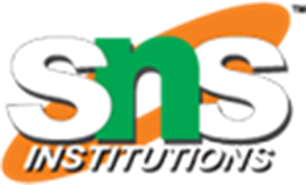 Video Works and Display.
television from an analog to a digital standard. It also provided TV stations with sufficient bandwidth to present four or five Standard Television (STV, providing the NTSC’s resolution of 525 lines with a 3:4 aspect ratio, but in a digital sig- nal) signals or one HDTV signal (providing 1,080 lines of resolution with a movie screen’s 16:9 aspect ratio).
64
13-Mar-23
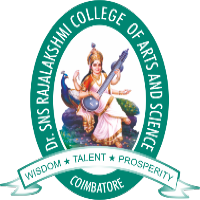 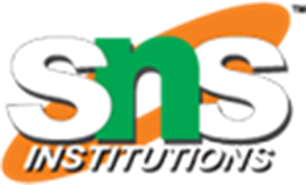 Video Works and Display.
HDTV provides high resolution in a 16:9 aspect ratio (see Figure 6-3). This aspect ratio allows the viewing of Cinemascope and Panavision movies. There was contention between the broadcast and computer industries about whether to use interlacing or progressive-scan technologies. The broadcast industry promulgated an ultra-high-resolu- tion, 1920 ´ 1080 interlaced format (1080i) to become the cornerstone of the new generation of high-end entertainment centers, but the com- puter industry wanted a 1280 ´ 720 progressive-scan system (720p) for HDTV. While the 1920 ´ 1080 format provides more pixels than the 1280 ´ 720 standard, the refresh rates are quite different.
65
13-Mar-23
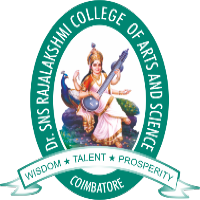 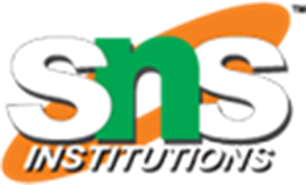 Video Works and Display.
The higher- resolution interlaced format delivers only half the picture every 1/60 of a second, and because of the interlacing, on highly detailed images there is a great deal of screen flicker at 30 Hz. The computer people argue that the picture quality at 1280 ´ 720 is superior and steady. Both formats have been included in the HDTV standard by the Advanced Television Systems Committee (ATSC), found at www.atsc.org.
66
13-Mar-23
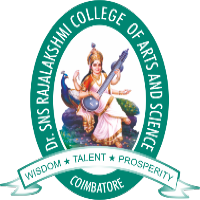 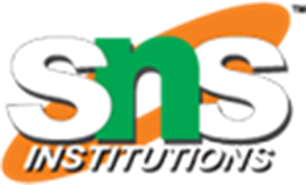 Video Works and Display.
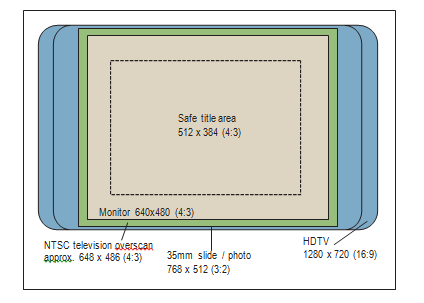 67
13-Mar-23
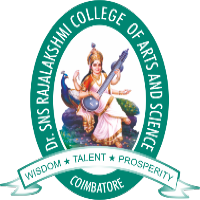 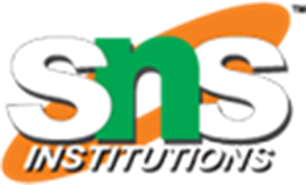 Video Works and Display.
Displays
Colored phosphors on a cathode ray tube (CRT) screen glow red, green, or blue when they are energized by an electron beam. Because the intensity of the beam varies as it moves across the screen, some colors glow brighter
68
13-Mar-23
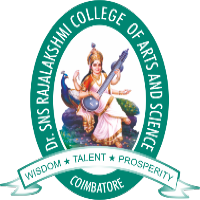 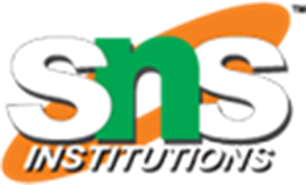 Video Works and Display.
than others. Finely tuned magnets around the picture tube aim the elec- trons precisely onto the phosphor screen, while the intensity of the beam is varied according to the video signal. This is why you needed to keep speakers (which have strong magnets in them) away from a CRT screen. A strong external magnetic field can skew the electron beam to one area of the screen and sometimes caused a permanent blotch that cannot be fixed by degaussing—an electronic process that readjusts the magnets that guide the electrons.
69
13-Mar-23
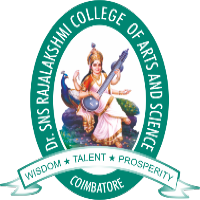 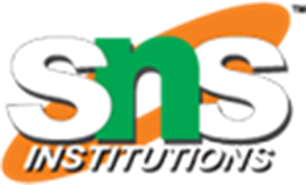 Video Works and Display.
If you had the misfortune to forget and wear a watch, the degausser might stop it permanently and then, if you are particularly unlucky, erase the magnetic strips on the credit cards in your wallet as well. If a computer displays a still image or words onto a CRT for a long time without changing, the phosphors will permanently change, and the image or words can become visible, even when the CRT is powered down. Screen savers were invented to prevent this from happening.
70
13-Mar-23
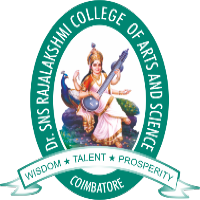 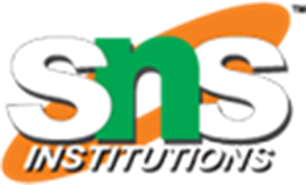 Video Works and Display.
Flat screen displays are all-digital, using either liquid crystal display (LCD) or plasma technologies, and have supplanted CRTs for computer use. Some professional video producers and studios, however, prefer CRTs to flat screen displays, claiming colors are brighter and more accurately reproduced.
Full integration of digital video in cameras and on computers elimi- nates the analog television form of video, from both the multimedia pro- duction and the delivery platform.
71
13-Mar-23
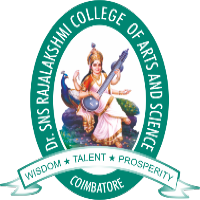 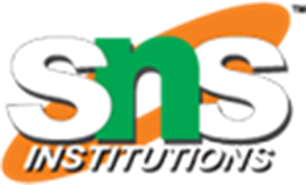 Video Works and Display.
If your video camera generates a digital output signal, you can record your video direct-to-disk, where it is ready for editing. If a video clip is stored as data on a hard disk, CD-ROM, DVD, or other mass-storage device, that clip can be played back on a computer’s monitor without special hardware.
72
13-Mar-23
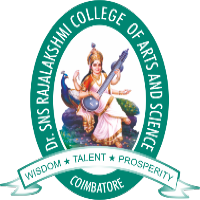 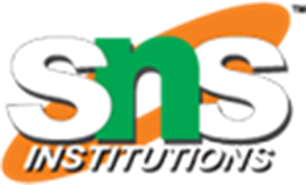 Video Format Converters
Be prepared to produce more than one version of your video (codecs in a container) to ensure that the video will play on all the devices and in all the browsers necessary for your project’s distribution. DVD video uses MPEG-2 compression. Blu-ray video uses MPEG-4 AVC compression. These are known standards and few choices are necessary: simply click “Save for DVD” or “Save for Blu-ray.”
73
13-Mar-23
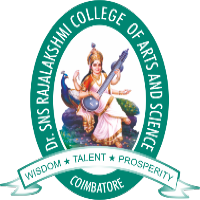 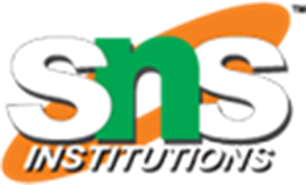 Video Format Converters
But if you need to prepare a video file that will run on an iPod, a Droid, and an Atom-based netbook, as well as in all web browsers, you will need to convert your material into multiple formats. There are many free, shareware, and inexpensive file format con- verters available for multiple platforms. Figure 6-4 shows a menu of video format selections and profiles available in the free converter Handbrake for Mac and Windows (http://handbrake.fr).
74
13-Mar-23
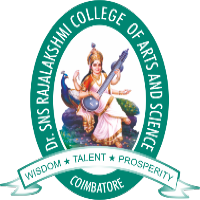 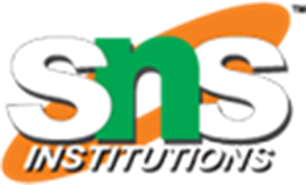 Video Format Converters
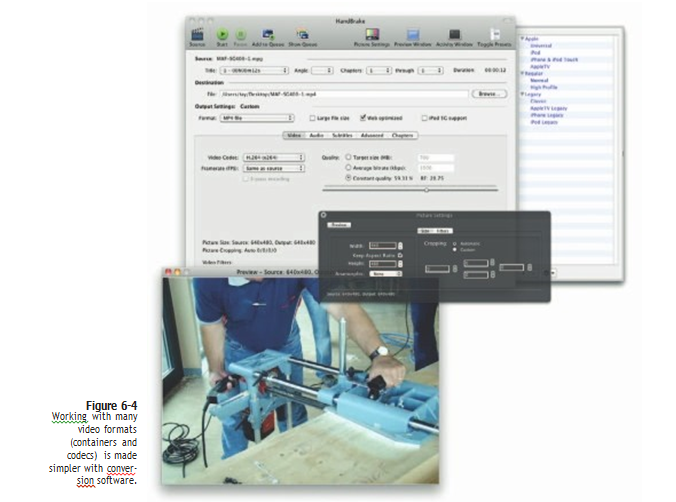 75
13-Mar-23
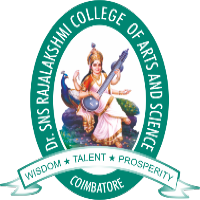 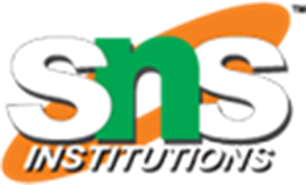 video analog and digital technologies
A charge-coupled device (CCD) converts the light that has been reflected from an object through the camera’s lens.
■ Four broadcast and video standards and recording formats are commonly in use around the world: NTSC, PAL, SECAM, and HDTV.
■ HDTV provides high resolution in a 16:9 aspect ratio.
■ Flat screen displays are all-digital, using either liquid crystal display (LCD) or plasma technologies, and have supplanted CRTs for computer use.
■ The process of building a single frame from two fields is called interlacing, a technique that helps to prevent flicker.
■ Progressive-scan technology draws the lines of an entire video frame in a single pass, without inter- lacing them and without flicker.
76
13-Mar-23
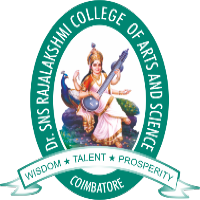 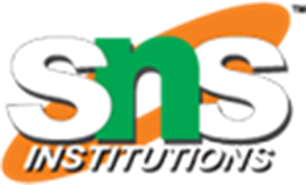 video analog and digital technologies
A charge-coupled device (CCD) converts the light that has been reflected from an object through the camera’s lens.
■ Four broadcast and video standards and recording formats are commonly in use around the world: NTSC, PAL, SECAM, and HDTV.
■ HDTV provides high resolution in a 16:9 aspect ratio.
■ Flat screen displays are all-digital, using either liquid crystal display (LCD) or plasma technologies, and have supplanted CRTs for computer use.
■ The process of building a single frame from two fields is called interlacing, a technique that helps to prevent flicker.
■ Progressive-scan technology draws the lines of an entire video frame in a single pass, without inter- lacing them and without flicker.
77
13-Mar-23
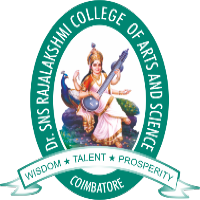 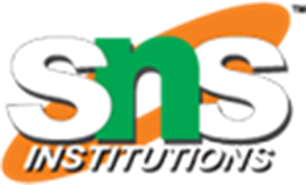 video analog and digital technologies
A charge-coupled device (CCD) converts the light that has been reflected from an object through the camera’s lens.
■ Four broadcast and video standards and recording formats are commonly in use around the world: NTSC, PAL, SECAM, and HDTV.
■ HDTV provides high resolution in a 16:9 aspect ratio.
■ Flat screen displays are all-digital, using either liquid crystal display (LCD) or plasma technologies, and have supplanted CRTs for computer use.
■ The process of building a single frame from two fields is called interlacing, a technique that helps to prevent flicker.
■ Progressive-scan technology draws the lines of an entire video frame in a single pass, without inter- lacing them and without flicker.
78
13-Mar-23
video analog and digital technologies
A charge-coupled device (CCD) converts the light that has been reflected from an object through the camera’s lens.
■ Four broadcast and video standards and recording formats are commonly in use around the world: NTSC, PAL, SECAM, and HDTV.
■ HDTV provides high resolution in a 16:9 aspect ratio.
■ Flat screen displays are all-digital, using either liquid crystal display (LCD) or plasma technologies, and have supplanted CRTs for computer use.
■ The process of building a single frame from two fields is called interlacing, a technique that helps to prevent flicker.
■ Progressive-scan technology draws the lines of an entire video frame in a single pass, without inter- lacing them and without flicker.
79
13-Mar-23
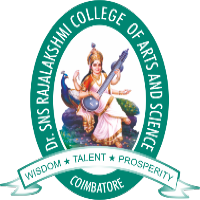 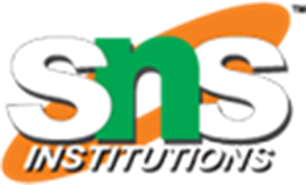 video analog and digital technologies
A charge-coupled device (CCD) converts the light that has been reflected from an object through the camera’s lens.
■ Four broadcast and video standards and recording formats are commonly in use around the world: NTSC, PAL, SECAM, and HDTV.
■ HDTV provides high resolution in a 16:9 aspect ratio.
■ Flat screen displays are all-digital, using either liquid crystal display (LCD) or plasma technologies, and have supplanted CRTs for computer use.
■ The process of building a single frame from two fields is called interlacing, a technique that helps to prevent flicker.
■ Progressive-scan technology draws the lines of an entire video frame in a single pass, without inter- lacing them and without flicker.
80
13-Mar-23
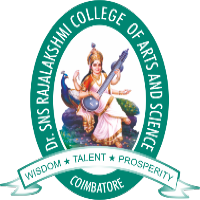 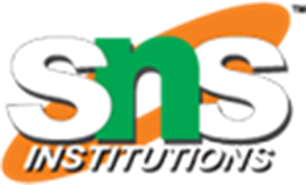 video analog and digital technologies
don’t place critical information such as text in the outer 15 percent of the screen. Keep it within the “safe title area.”
81
13-Mar-23
THANK YOU
82
13-Mar-23